YEM KÜLTÜRÜNÜN İLKELERİ
Prof.Dr. Cengiz Sancak
YEM KÜLTÜRÜNÜN İLKELERİ
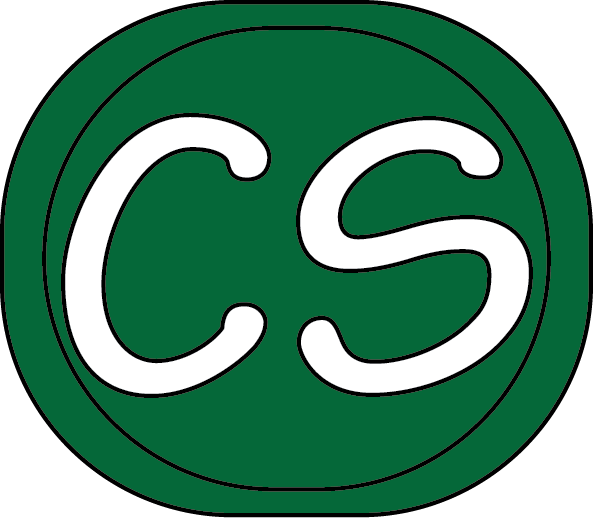 Yem Bitkileri Tarımının Sorunları
YEM KÜLTÜRÜNÜN İLKELERİ
Türkiye’de Yem Bitkileri Tarımının Sorunları
Tarım işletmelerinin çok küçük ve arazilerin parçalı olması,
Tohumluk sorunu,
Değişik ekolojik bölgelere uygun yüksek verimli çeşitlerin ıslah edilip geliştirilmemiş olması,
Yem bitkilerinin hayvan beslemedeki önemlerinin yeterince bilinmiyor olması,
Hayvansal ürünlerin işlenme, satış ve dağıtımında yaşanan sorunlar,
YEM KÜLTÜRÜNÜN İLKELERİ
Yem bitkilerinin toprak ve su koruma, tarımda verimliliğin artırılması, hastalık ve zararlıların yaygınlaşması engellemesi ve diğer birçok yararının tam olarak bilinmemesi,
Yem bitkileri tarımında ekim, bakım, hasat, harman ve değerlendirme gibi işlemlerin iyi bilinmemesi ve bu işlemleri gerçekleştirmek için gerekli olan alet ve ekipmanların yetersiz olması,
Başlangıç giderlerinin diğer tarım ürünlerine göre fazla olması,
YEM KÜLTÜRÜNÜN İLKELERİ
Yem bitkileri ürünün paraya dönüşmesi uzun zaman almaktadır,
Yem bitkileri ürünlerinin satışı, depolama ve korunması zor ve fazla yer kaplamakta,
Yüzyıllardır gelen alışkanlıklar
YEM KÜLTÜRÜNÜN İLKELERİ